The Critical Aspect of Essay Writing: Writing a Thesis Statement.
“The beginning is the most important part of the work.” 
                                                            Plato
Presented  by  Tony Ruggiero
The most common questions students ask are:
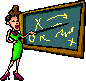 Why is the darn thesis statement so important?
Can a thesis statement give too much or not enough information? How do you get it just right?
What if I am not sure how to begin—what do I do?
Hopefully by the time we are finished you will have the answers.
How does one begin formulating a thesis statement?
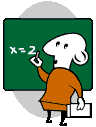 Everything begins with a question so putting together a thesis statement is no different.  We have seven questions to answer.
Our seven questions are: What-Why-How-When-Where and Who?
But wait…that is only six questions? Where is the seventh?
The last and most important part of the thesis statement is:  Why should the average person care about this issue?
This is your opportunity to gather as large of an audience as possible by suggesting a far more reaching effect. We will discuss more later on.
Okay…so now lets do it together! 
We will use the seven questions to build our thesis statement. After we have our individual answers we will put it altogether to make a solid and complete thesis!
Question 1: “What” are you writing about?
In a “few words” write down your topic or the main issue of your paper.  An example might be global warming, abortion or gun control…etc.
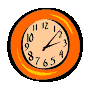 For my example I will use Social Media as my topic or what I am writing about.
Question 2: “Why” am I writing about it?
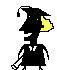 In a few words write down an answer as to why you are writing about the topic. It may be to inform people about an issue or suggest that something is a problem or  maybe there is a solution for a problem…whatever you want the key focus to be.
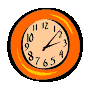 For my example my response is “to show  the negative effects on people who are addicted to social media.”
Question 3: “How” will I write about the topic?
The “How”  aspect  refers to the technique(s) you will use to examine certain points about the issue. Maybe you will compare/contrast things or use examples or perform a cause and effect analysis or description…etc.  (Supporting methods.) * For our class there will generally be three points examined in each paper.
For my example I will use three points that demonstrate the effects of those addicted to social media by examining:.

     Point 1-Time spent on line with social media
     Point 2-Less time with face to face interaction
     Point 3-Irritability with lengthy response time
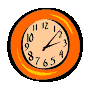 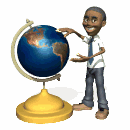 Question 4:  The “When” question implies a time or period that may be relevant to the discussion.
If you are seeking to resolve or highlight a current problem-then the “when” question refers to the current time period. If you are addressing a problem that may arise in the future then that obviously changes the “when” aspect.
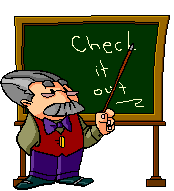 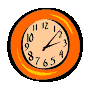 For my example  “when” refers to the 
current time period.
Question 5: The “Who” aspect may refer to a specific individual or a group.
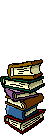 You may be writing about an individual person in order to bring an issue to light or you may be addressing a certain category such as a social, ethnic, age, cultural…etc.
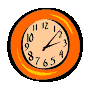 For my example I will be addressing young adults of high school age approximately (14-17).
Question 6: The “Where” aspect refers to a place.
If your issue is related to a certain area such as a town-city-state or country you may want to include that in your statement. It also will help narrow the focus.
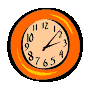 For my example I am staying within the confines of the state of Virginia and the city of Virginia Beach.
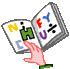 Question 7: Why should the average reader care about this issue? Find the greater purpose.
This is a very important aspect of the thesis. 
You need to come up with something that many people may relate to in order to gather as big of an audience as possible.  

 The more people you have interested in the issue the better!
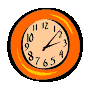 For my example, I will suggest that this problem with social media may be a potential cause of a form of disconnect  or alienation of the people within our society.
My responses to the Questions:
What: Social Media as my topic.
Why: “to show  the negative effects on people who are addicted to social media.”
How: 
     Point 1-Time Spent On Line with Social Media
     Point 2-Less time with face to face interaction
     Point 3-Irritability with lengthy response time 

I will examine these three points by looking at the “effects” of using social media by those addicted to it.
When: refers to the current time period.
Who: addressing young adults of high school age of approximately (14-17).
Where: the confines of the state of Virginia and the city of Virginia Beach.
Why should reader care?  Leading to an alienated or disconnected society.
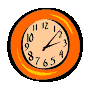 So now we will put all the pieces together—and feel free to change or tweak them a little as well
My thesis: 

The negative aspect of an addiction to social media by young adults, age 14-17, in Virginia Beach can be seen by examination of the effects of time spent on line, less time with face to face interaction and the irritability with lengthy response times are leading to an alienated  culture.
This is a first draft thesis and can still be modified as required; however, it does lay out the purpose of the essay and gives you a detailed direction to take.  If your findings take you in a different direction then take another look at your questions and reshape your thesis.
Lets see what you have!
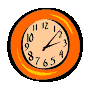 Summary
In order to formulate a solid thesis statement-you must answer as many of the seven questions as possible.
At a minimum-the most important questions are:

     What will you write about?
     Why will you write about it? 
     How will you write about it? 
     The average person should care because…?
A well written thesis gives you direction on how to complete a thoroughly written essay as long as you follow what you have suggested.
References
Prentice Hall Reference Guide Section 2
HAPPY  THESIS   WRITING!
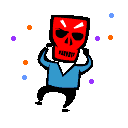 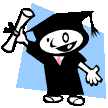